Yes! Yes!
Of course!
Please don’t copy me again!
Did you finish your homework?
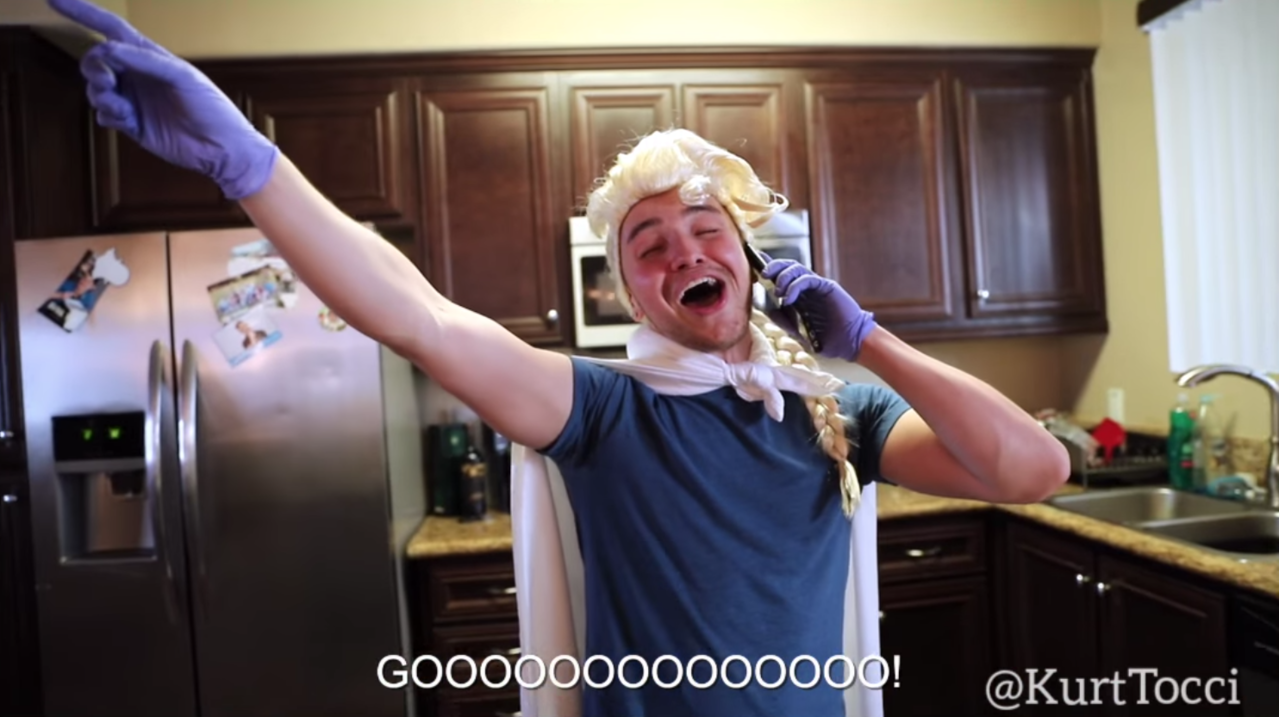 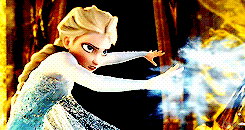 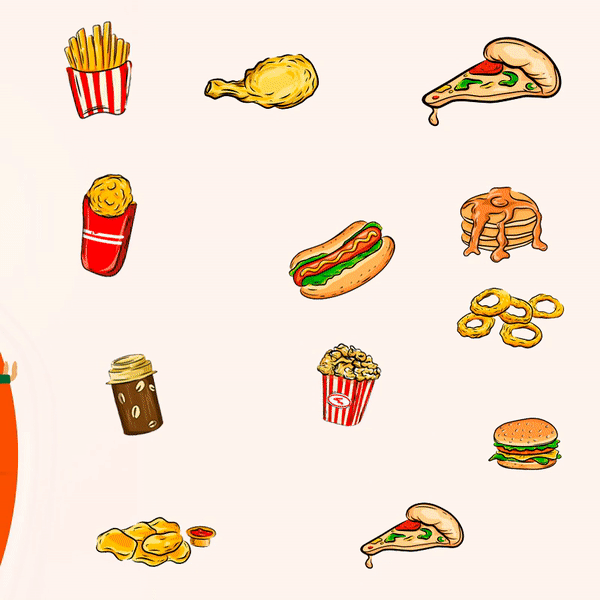 Unit 4: 
What do you want?
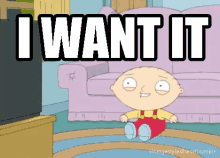 fly
a hot dog
jump
an egg
tea egg
iron egg
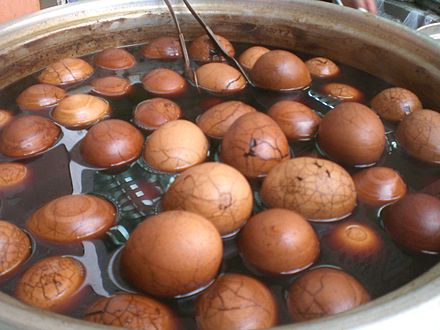 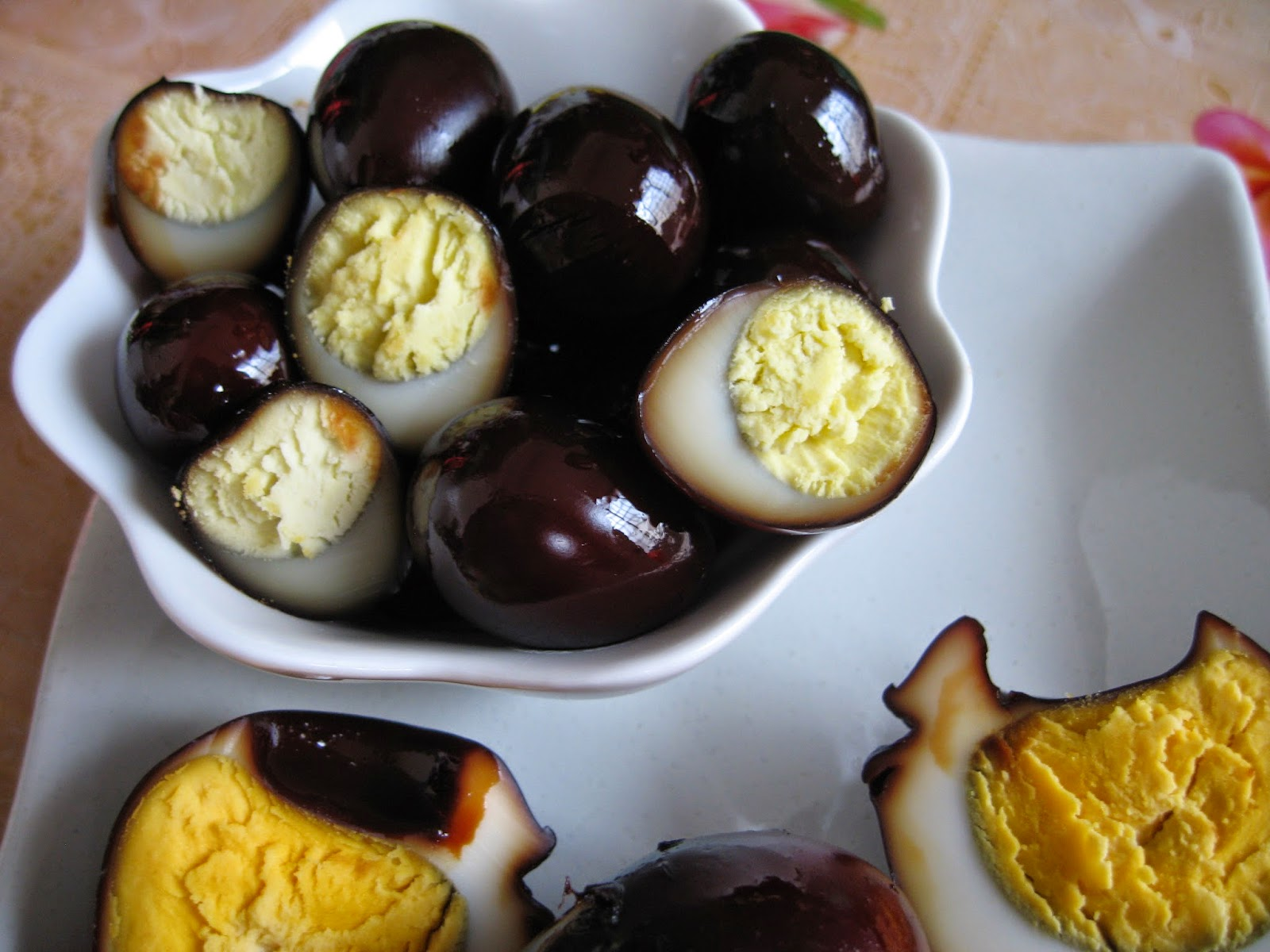 swim
a cupcake
pineapple cake
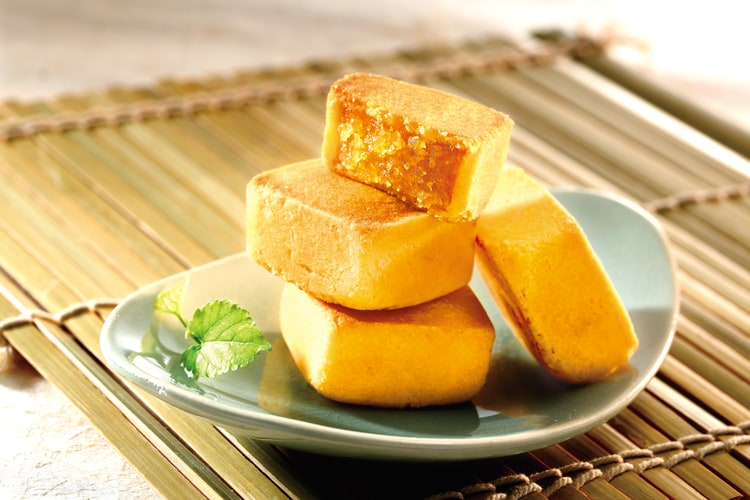 sing
bread
baguette
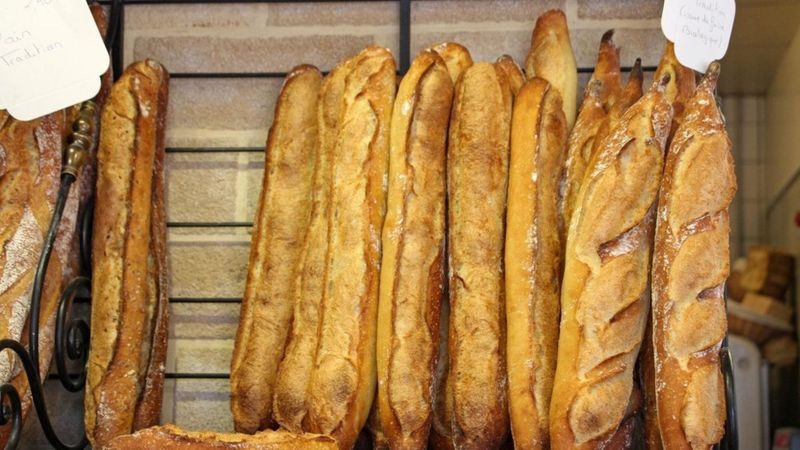 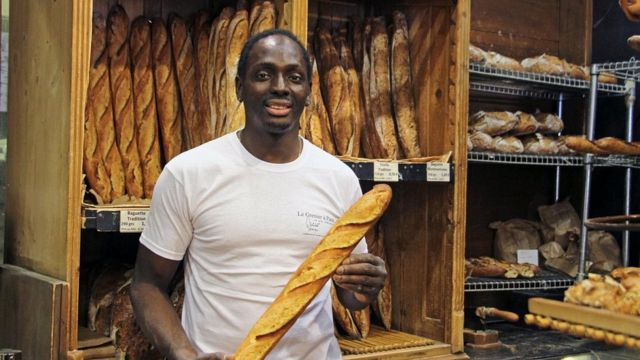 sing
juice
swim
milk
swim
tea
bubble milk tea
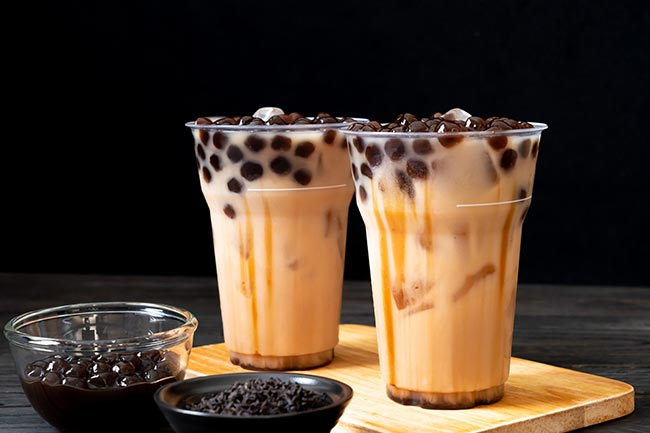 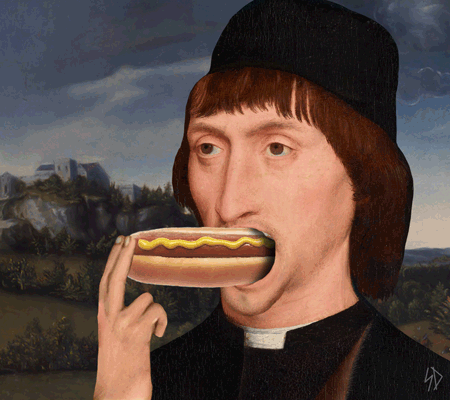 2
a cupcake
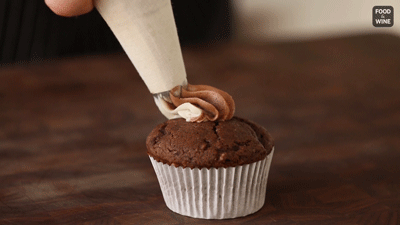 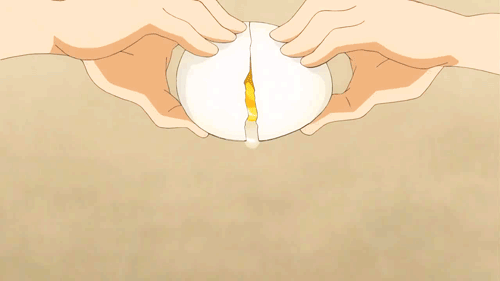 1
3
an egg
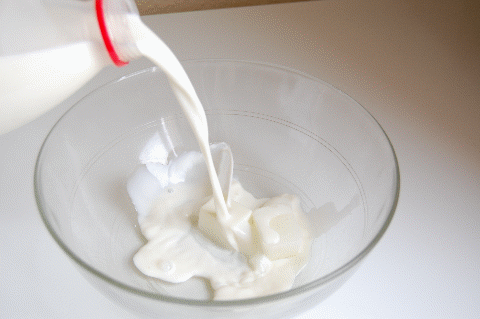 milk
6
a hot dog
5
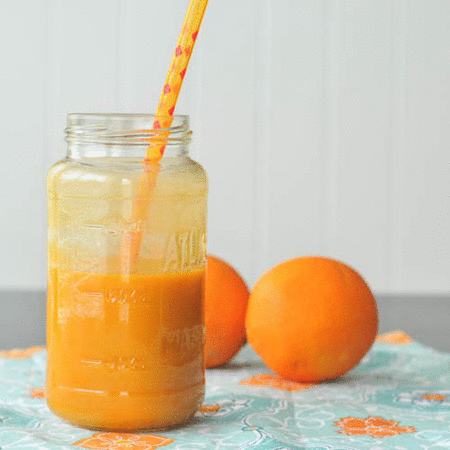 7
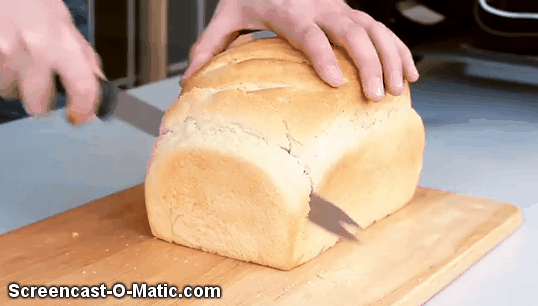 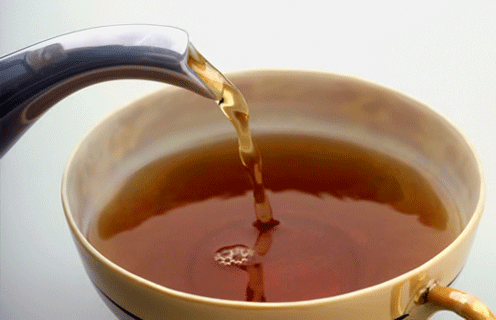 4
bread
juice
tea
fly
I want a hot dog.
jump
I want an egg.
swim
I want a cupcake.
sing
I want some bread.
sing
I want some juice.
swim
I want some milk.
swim
I want some tea.
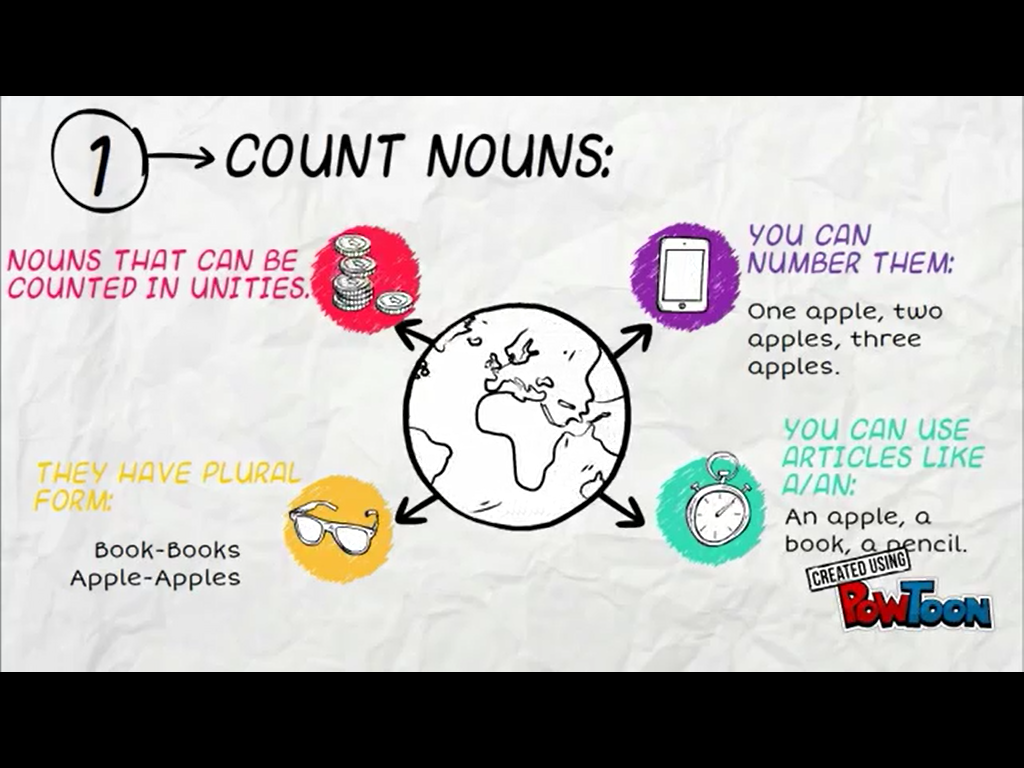 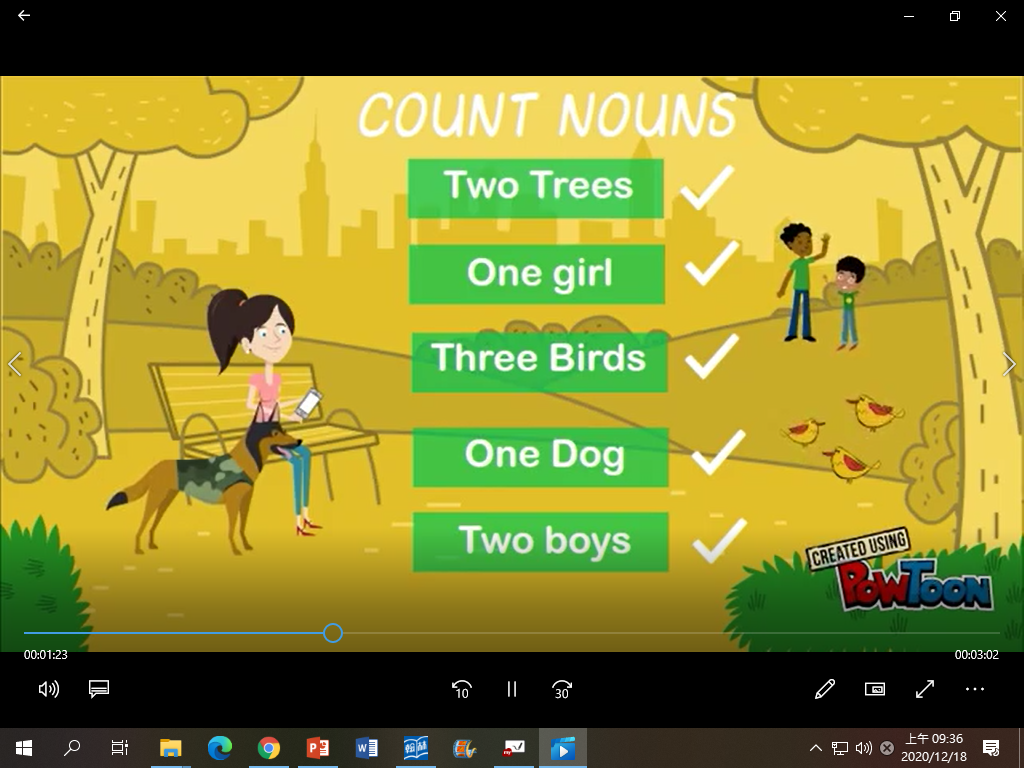 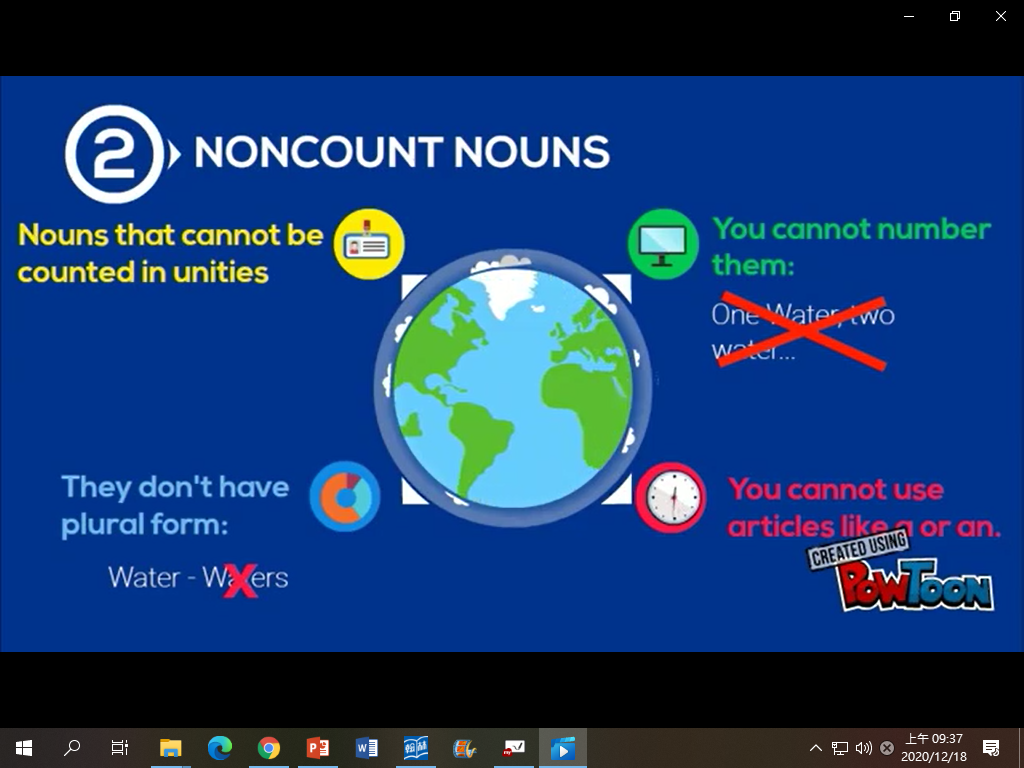 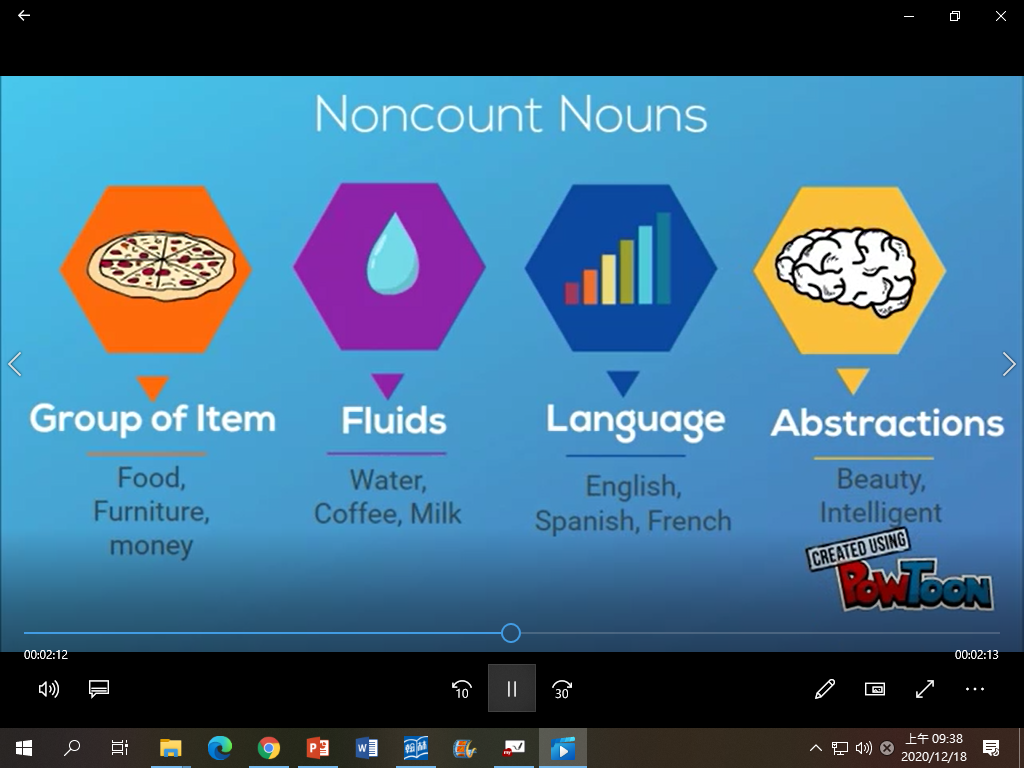 bread在英文裡為什麼是不可數的?
麵包有許多的種類，切片麵包中的一片要說（a slice of bread), 法棍這樣的一條要說
（a loaf of bread)。
所以bread在英語中是不可數名詞。
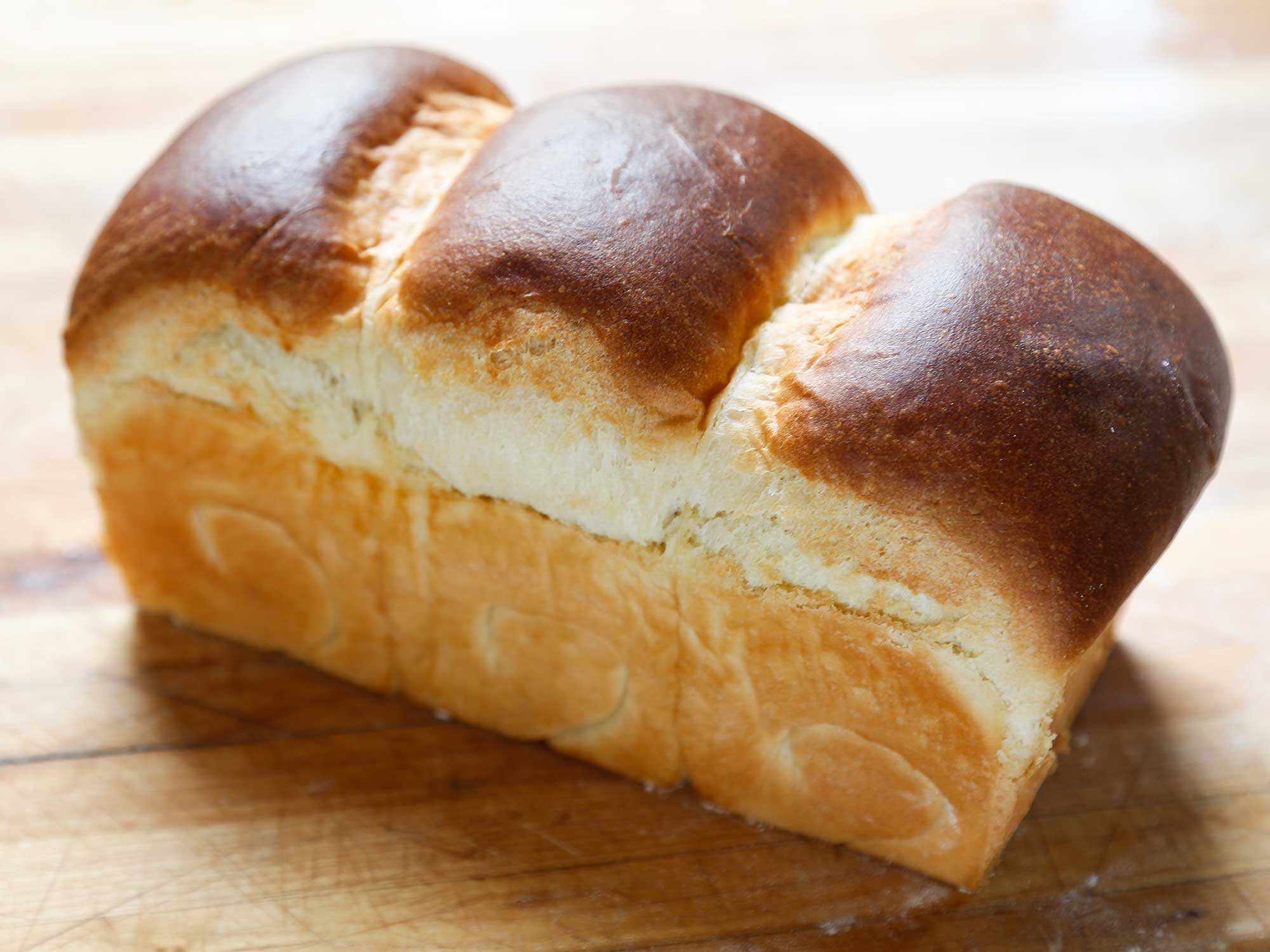 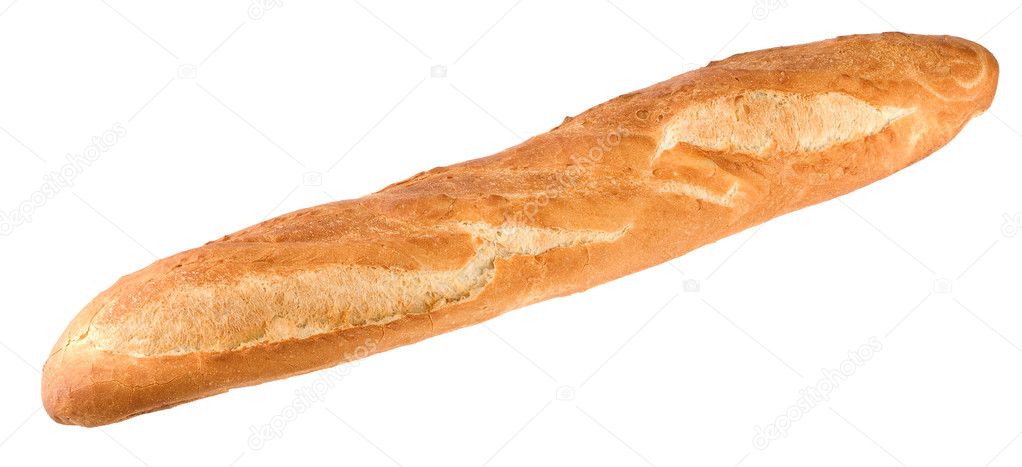 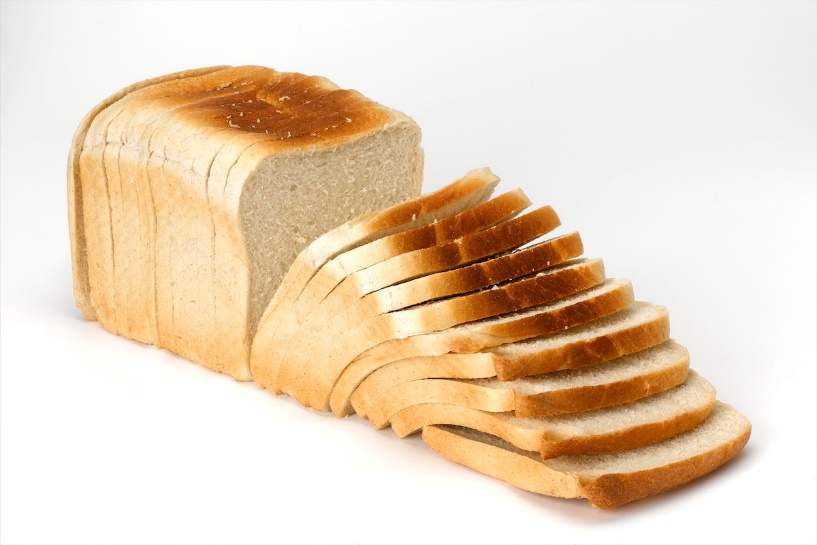 a
some
an
方便好用!! 
用在可數複數名詞或不可數名詞都可以!!!
___ bananas
some
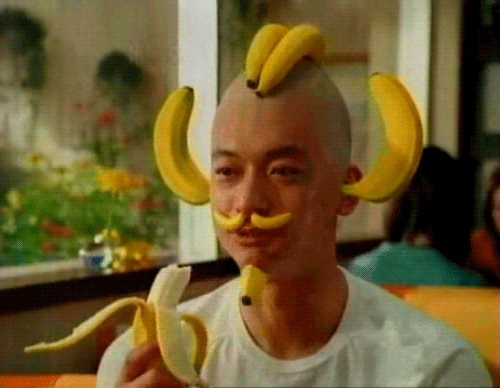 ____ apple
an
___ watermelon
a
___ orange
an
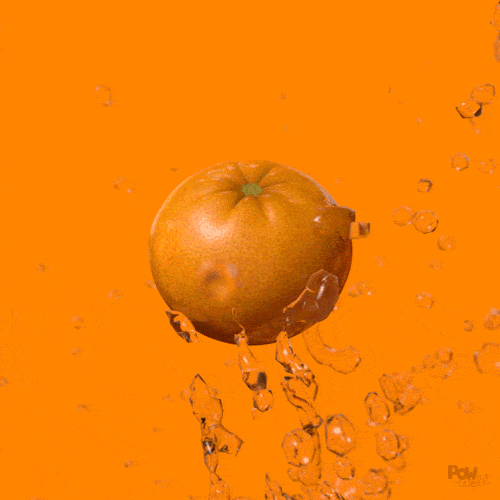 ____ papayas
some
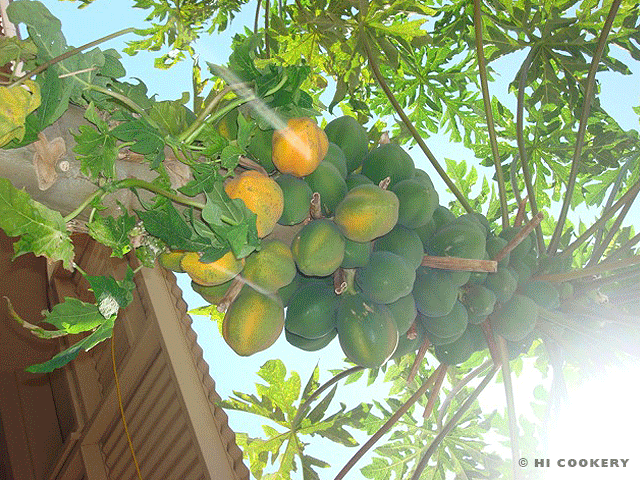 ____ grapes
some
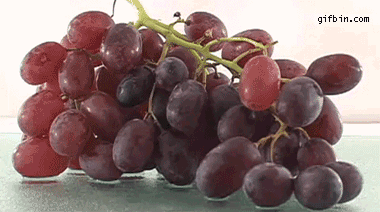 ____ bread
some
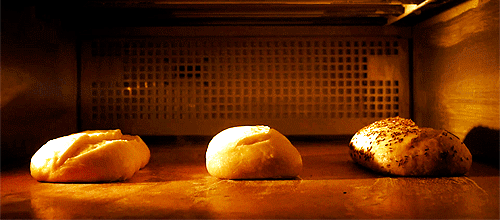 _____ hot dog
a
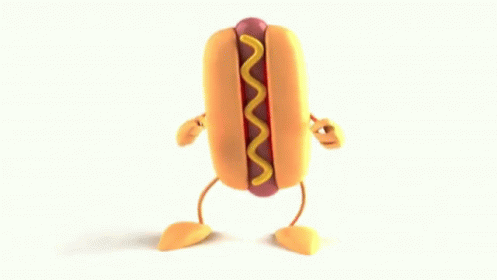 ____ juice
some
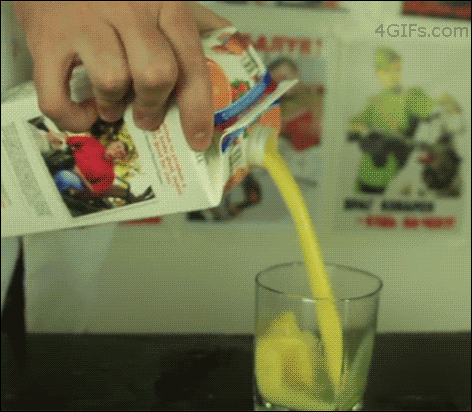 _____ egg
an
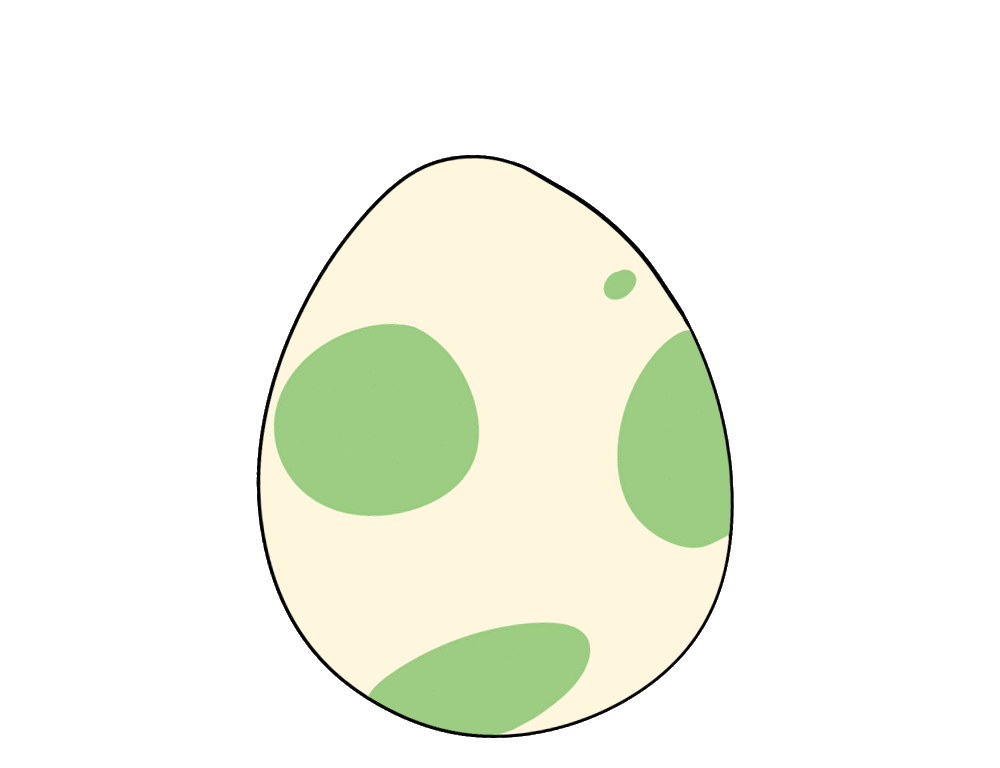 ____ tea
some
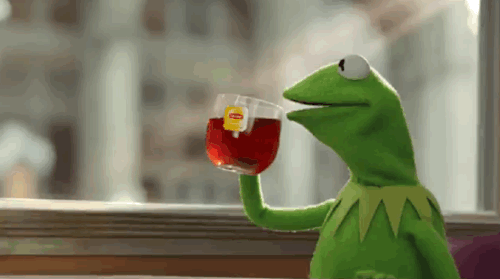 _____ cupcakes
some
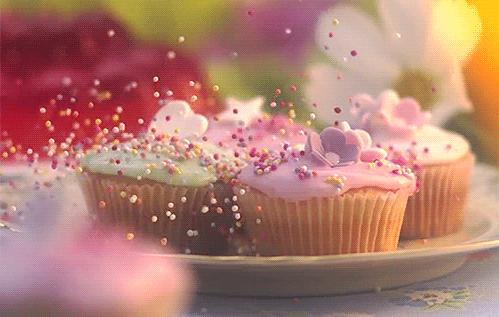 ____ milk
some
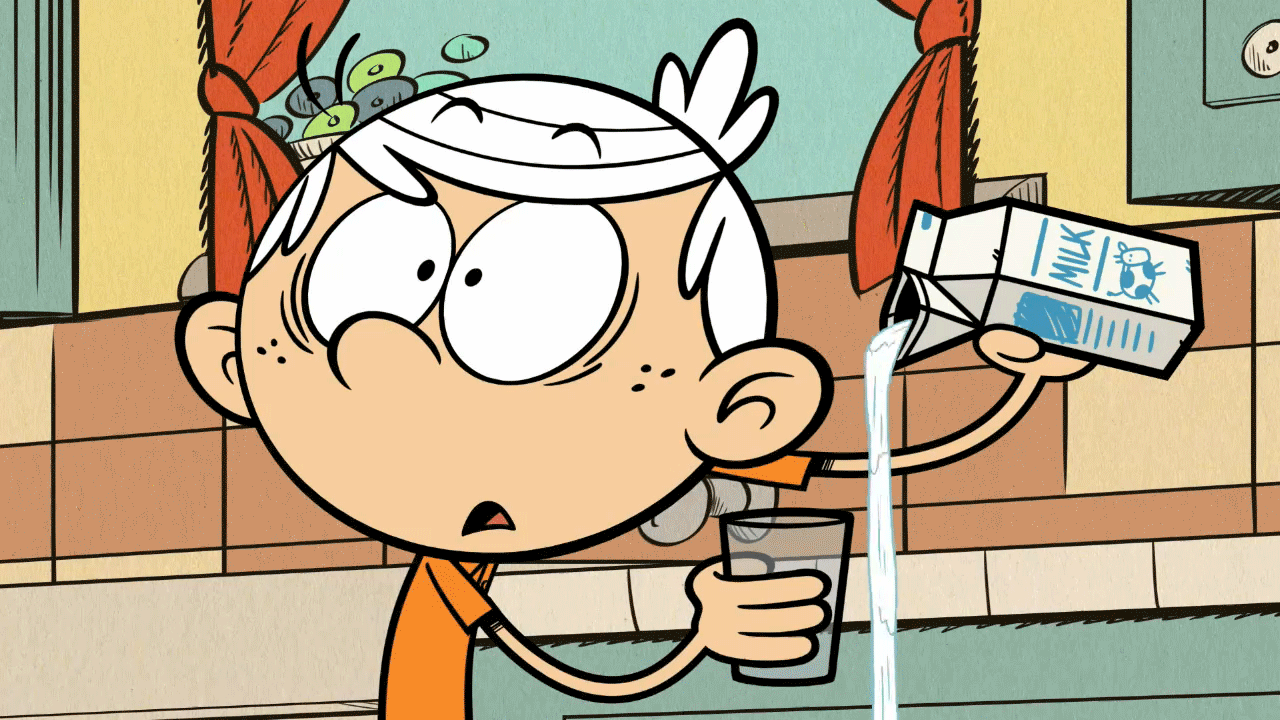 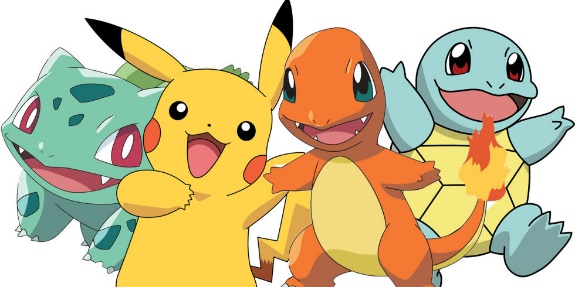 Homework this week
聽: CD2第29-33首。
說&讀:聽CD時跟著大聲唸。完成3遍
      請家長在課本P62簽名可換印章。
寫: 英語習作P52~55，下週一交。